Providing Multilingual Health Information
Margie Sheppard
Community Engagement Coordinator
NNLM  Region 3
NNLM
Trainings
Funding
Educational materials
Community outreach
Agenda
Explore immigration and language usage data at the national and state level.
Identify reliable websites for quality health information in multiple languages.
Live demonstration of websites.
Question: Languages in Your Community
What are the most common languages you run into in your community or at your library?
Background Data
2023 Data on Immigrants
48 Million Immigrants
14.4 % of U.S. Population
Source: 2023 American Community Survey Estimates of Foreign-born Population
[Speaker Notes: Source:
https://data.census.gov/table/ACSSPP1Y2023.S0201?t=601:Foreign-Born&y=2023


When you see or hear the word immigrant, or foreign-born many definitions may come to mind.  According to the U.S. census bureau, the term "foreign born" refers to people residing in the United States who were not U.S. citizens at birth. This population includes naturalized citizens, lawful permanent residents, certain legal nonimmigrants such as persons on student or work visas who are temporary migrants, those admitted under refugee or asylee status who are humanitarian migrants, and unauthorized migrants residing in the United States.
I do want to point out that this is not “new arrival” data but those included as foreign born may have lived in the United States for 75 years and been naturalized citizens for much of their lives. 
According to US Census data for 2023, there are about 48 million immigrants in the United States which represents 14.4% of the overall population. To put this into context of January 1, 2024, U.S. Census Bureau projected the U.S. population to be around 335.9 million.  

Additional sources of information:
2018-2022 numbers from the Migration Policy Institute
https://www.migrationpolicy.org/programs/data-hub/charts/us-immigrant-population-state-and-county

Https://www.census.gov/topics/population/foreign-born/about.html#par_textimage

Total Households in U.S. Census Bureau Table 
https://data.census.gov/table/ACSDP1Y2022.DP02?g=010XX00US

United States - Census Bureau Profile Infographics https://data.census.gov/profile/United_States?g=010XX00US]
Language Usage in the United States
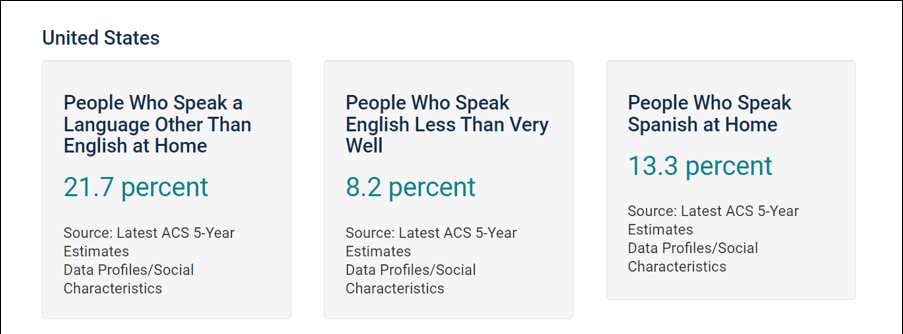 Language usage in the United States from the Census Bureau
[Speaker Notes: The graphic on the slide is a screenshot from a Census tool using data from 2015, but this is still fairly consistent with data from 2022. 
Almost 22 percent of people in the United States speak a language other than English at home, and 8 percent have limited English proficiency (LEP). For the Census data this means people who speak English less than very well. 
This tool is included in the handout and from this page, you can also search for the same data by state and county for your area using the 2015 data. 

Sources:
2015 Data - People That Speak English Less Than "Very Well" in theUnitedStates (census.gov) 

https://www.census.gov/acs/www/about/why-we-ask-each-question/language/ 

DP02: Selected Social ... - Census Bureau Table   https://data.census.gov/table/ACSDP1Y2022.DP02?g=010XX00US]
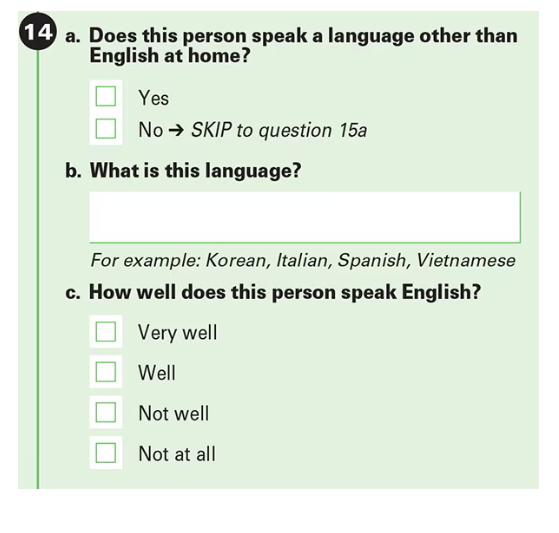 Census Question
[Speaker Notes: Where does this data come from? On the census, the following question is asked about if the person speaks a language other than English at home, if so, the language, and a self-report question asking how well does this person speak English, with the following choices, very well, well, not well and not at all. When it is reported, all the choices except very well are reported as “Less than very well”
Source:
Language Use in the United States: 2019 (census.gov) https://www.census.gov/content/dam/Census/library/publications/2022/acs/acs-50.pdf]
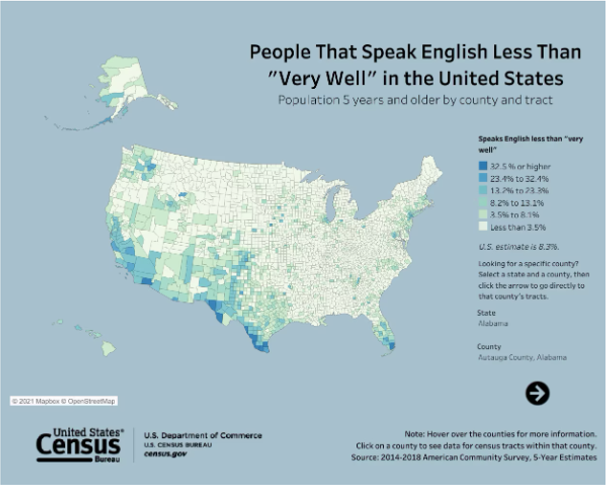 English Proficiency Levels
Source: English Proficiency Levels in the United States
[Speaker Notes: Source: 
Interactive Tool People That Speak English Less Than "Very Well" in the United States (census.gov)]
Top Languages spoken at home in the United States (2021)
Spanish……………….41.3 million
Chinese……………….3.4 million
Filipino/Tagalog…..1.72 million
Vietnamese………….1.52 million
French…………………1.18 million
Arabic…………………..1.39 million
Korean………………….1 million
Source: ACS B16001. U.S. Census Bureau.
[Speaker Notes: Sources:
ACS B16001". ACS B16001. U.S. Census Bureau. 
Most Americans Speak Only English at Home or Speak English “Very Well” (census.gov) https://www.census.gov/newsroom/press-releases/2023/language-at-home-acs-5-year.html]
State Immigration Data Profiles
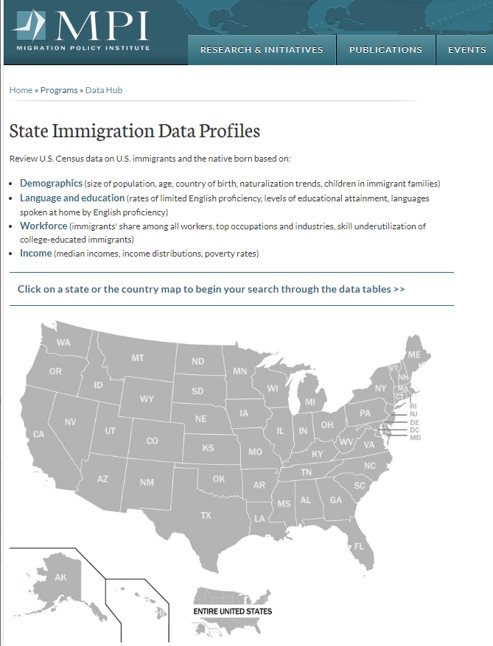 Demographics (size of population, age, country of birth, naturalization trends, children in immigrant families)
Language and education (rates of limited English proficiency, levels of educational attainment, languages spoken at home by English proficiency)
Workforce (immigrants' share among all workers, top occupations and industries, skill underutilization of college-educated immigrants)
Income (median incomes, income distributions, poverty rates)
Source: Migration Policy Institute
[Speaker Notes: Sources:
Language Use in the United States: 2019 (census.gov) https://www.census.gov/content/dam/Census/library/publications/2022/acs/acs-50.pdf
People That Speak English Less Than "Very Well" in the United States (census.gov) https://www.census.gov/library/visualizations/interactive/people-that-speak-english-less-than-very-well.html

B16001 search by state  2020 acs 5 year estimates is a good choice….some data is suppressed  if you enter your state and you don’t get the table, it may be that the data has been suppressed

Program: State Immigration Data Profiles | migrationpolicy.org  https://www.migrationpolicy.org/programs/data-hub/state-immigration-data-profiles]
ArcGIS
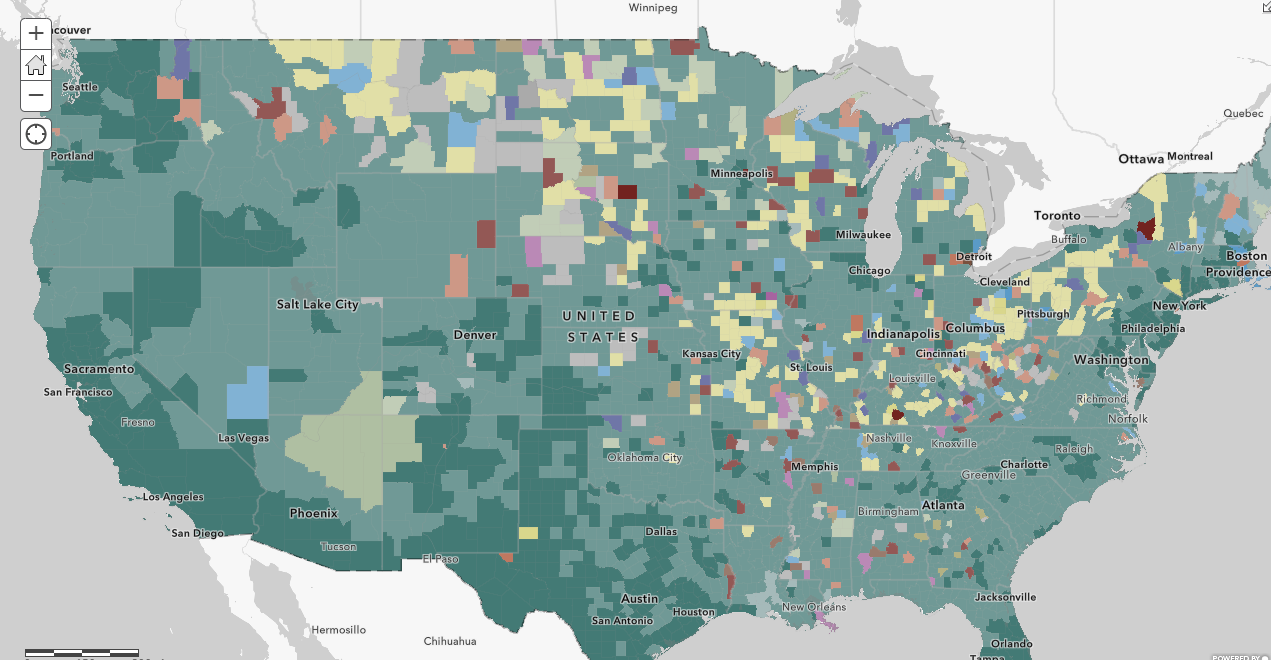 What languages are spoken by people who have limited English ability?

12 different languages

Data points:
	State
	County Effect
	County 
    Tract
Source: ArcGIS Online
[Speaker Notes: The American Community Survey (ACS) is an ongoing survey that provides vital information on a yearly basis about our nation and its people. Information from the survey generates data that help determine how more than $675 billion in federal and state funds are distributed each year.

This map uses a feature effect to identify the counties with either 10,000 or 5% of the population having limited English ability. We will take a tour of this tool too.]
Locating Census Data
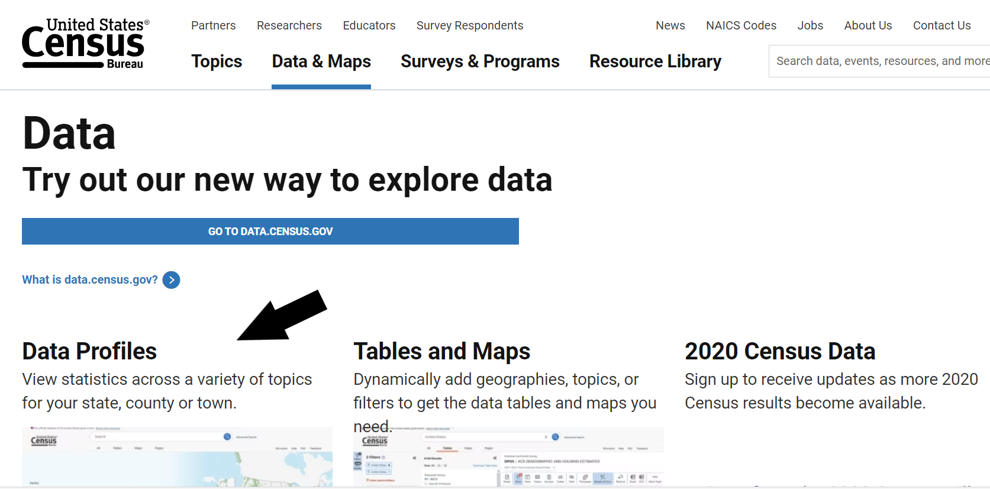 United States Census Bureau Data
[Speaker Notes: Program: State Immigration Data Profiles | migrationpolicy.org 

ArcGIS https://www.arcgis.com/home/webmap/viewer.html?webmap=2c15f2d8d81343d883e70a73317a5cb9]
Information Resources
Health Information Resources in Languages other than English
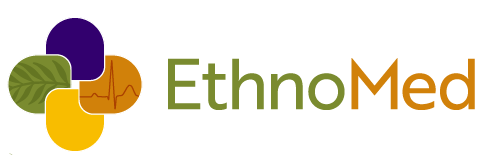 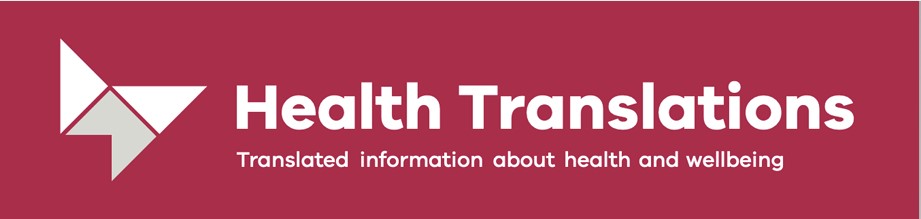 [Speaker Notes: Migration Policy Institute:  https://www.migrationpolicy.org/programs/data-hub/state-immigration-data-profiles

ArcGIS: https://www.arcgis.com/home/webmap/viewer.html?webmap=2c15f2d8d81343d883e70a73317a5cb9

MedlinePlus: https://medlineplus.gov/

Office of Minority Health: https://www.minorityhealth.hhs.gov/ 

CDC Refugee Health Profiles: https://www.cdc.gov/immigrantrefugeehealth/profiles/index.html 

EthnoMed: https://ethnomed.org/

Health Translations: https://www.healthtranslations.vic.gov.au/]
Thank you!
Margie Sheppard
Community Engagement Coordinator
NNLM Region 3
msheppard@kumc.edu
16